The $50 Gift Certificate Game
Rules:
Each group has $50.  You can’t spend more than that. 

You may return one item.  

Use English:“I want ____________”“How much is it?”
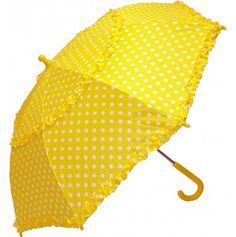 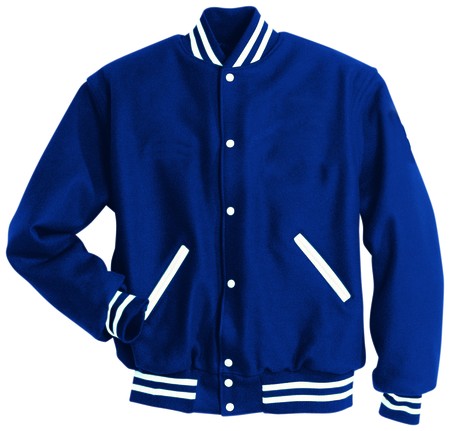 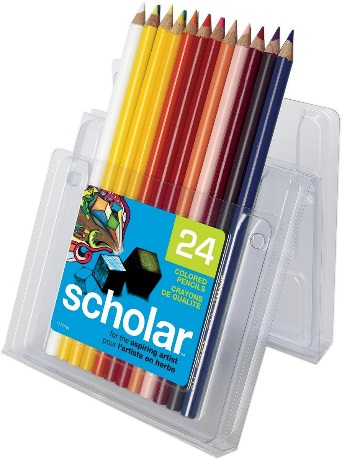 $16
$28
$13
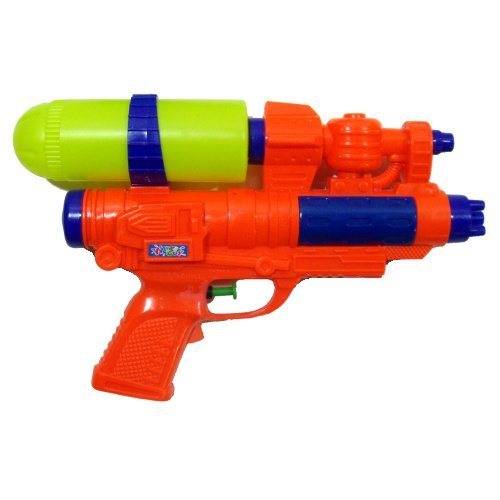 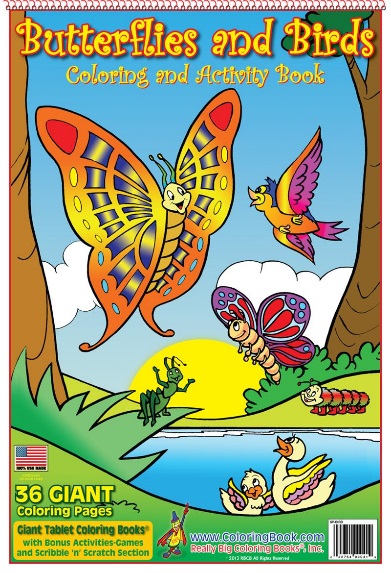 $6
$6
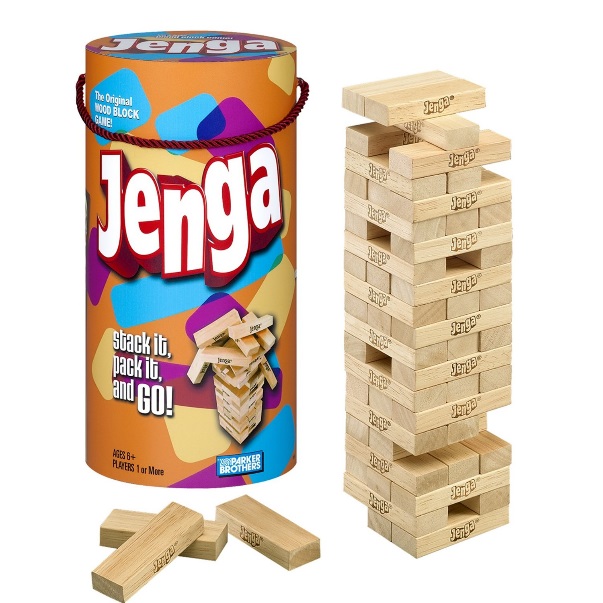 $11
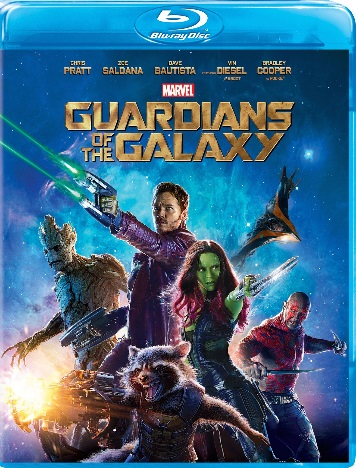 $12
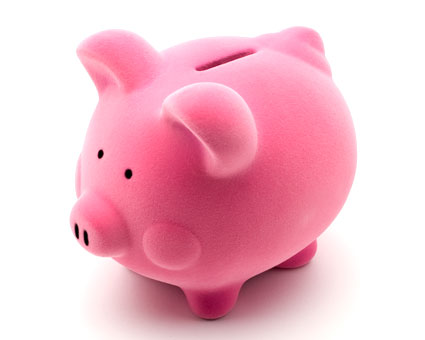 $7
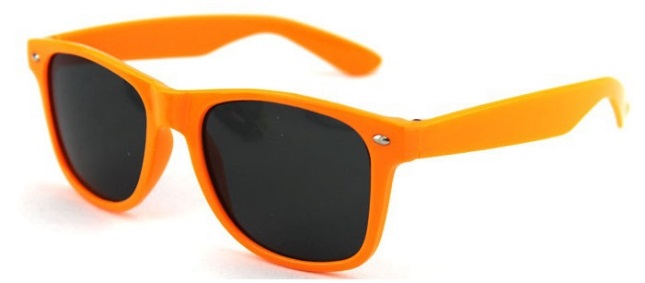 $3
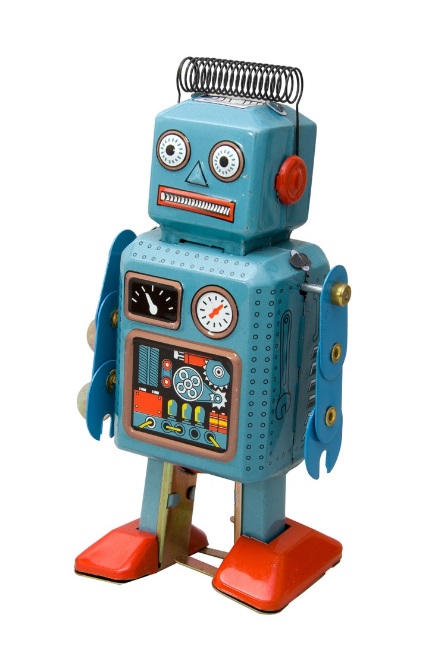 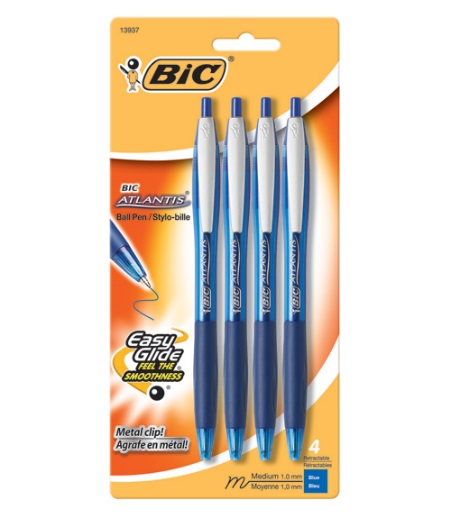 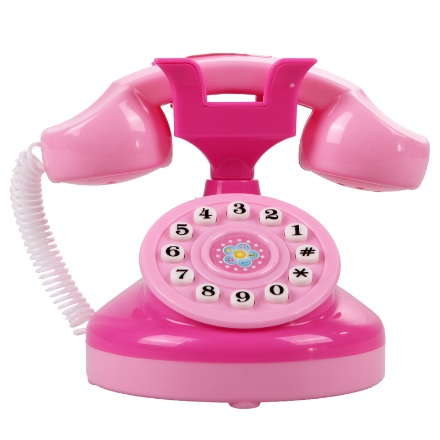 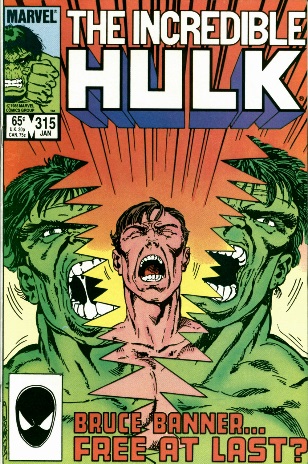 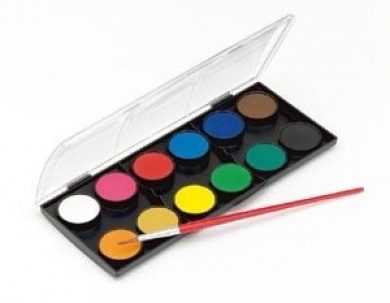 $19
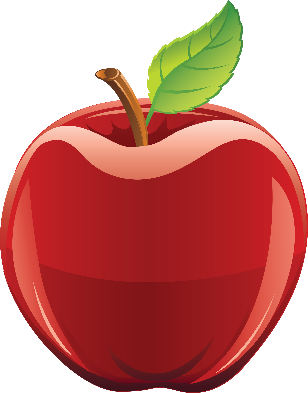 $9
$5
$1
$2
$6
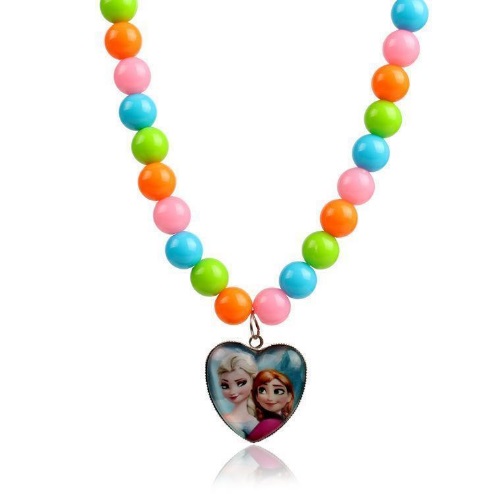 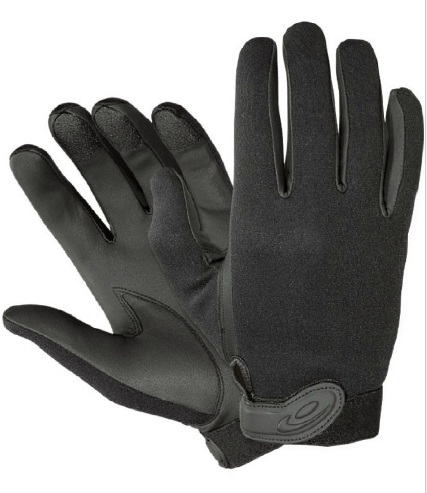 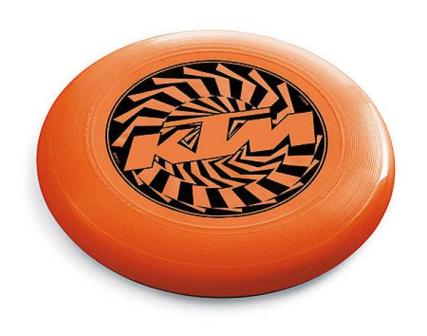 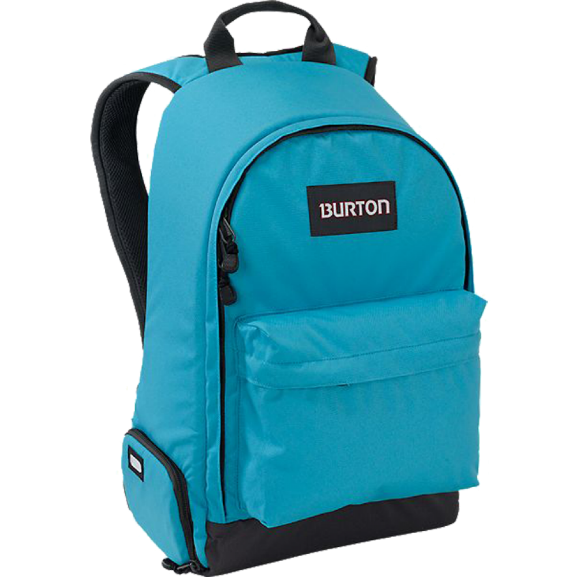 $2
$3
$5
$16
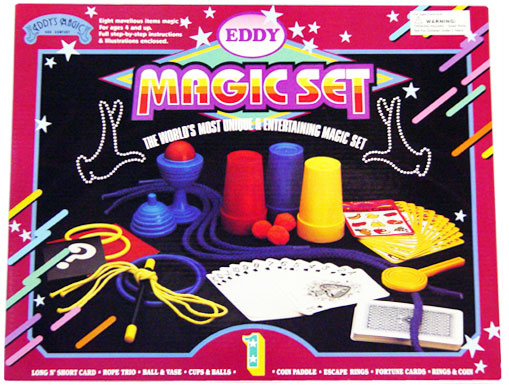 $14
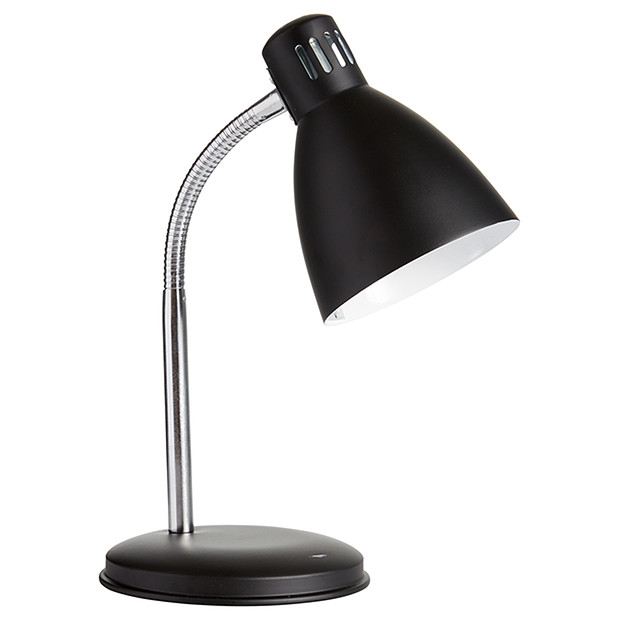 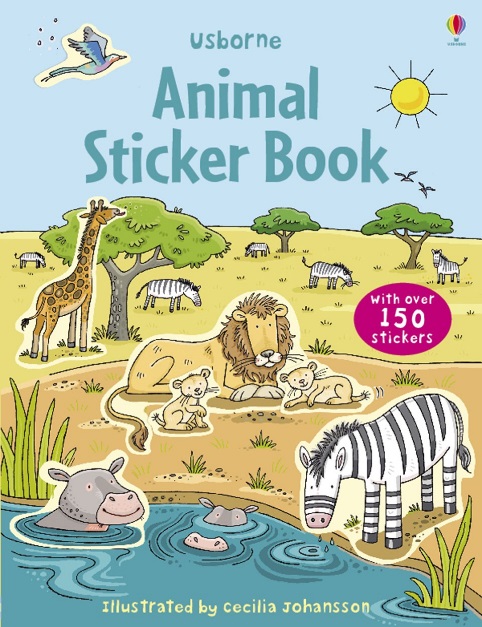 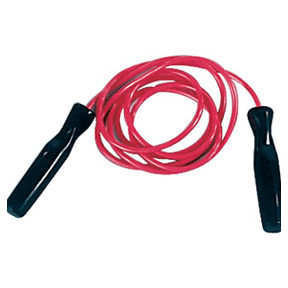 $4
$2
$11
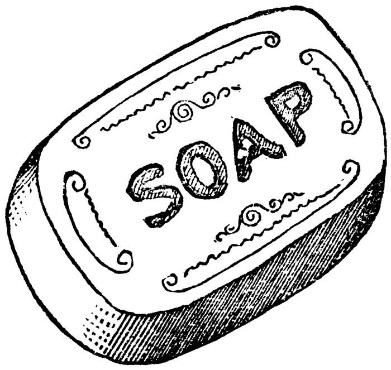 $1
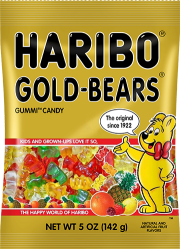 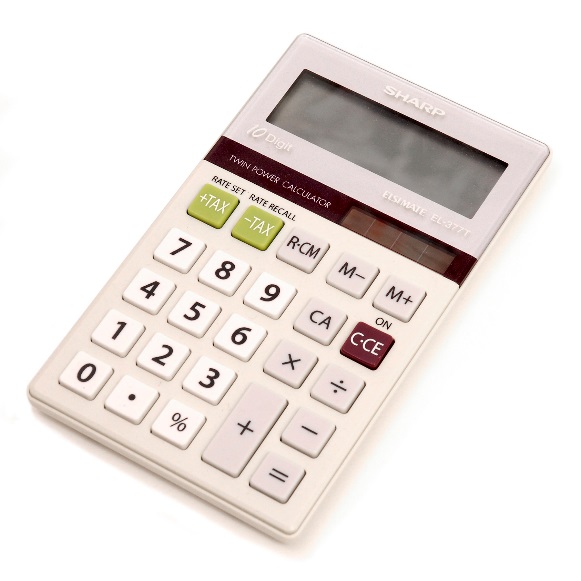 $3
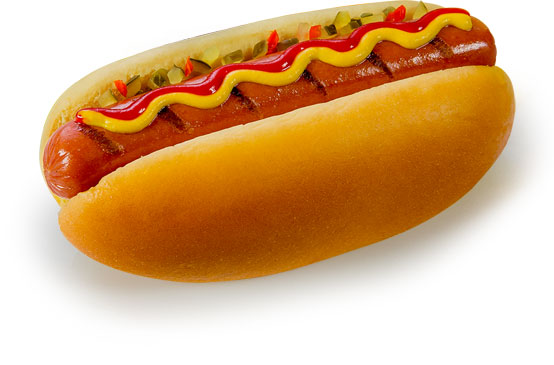 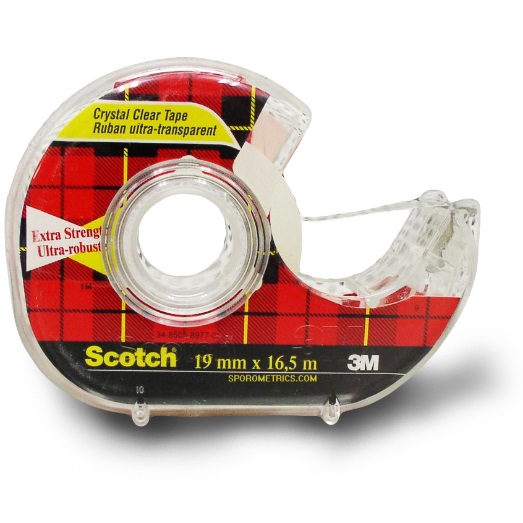 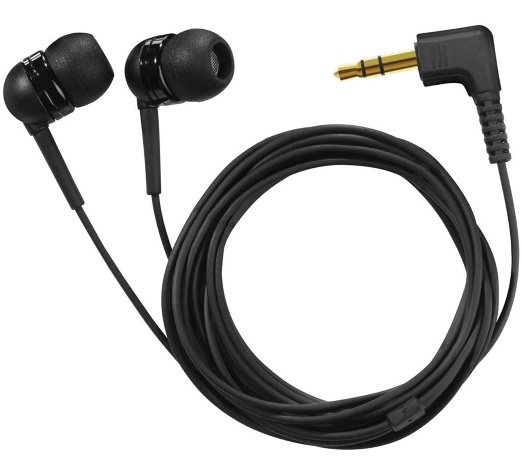 $6
$2
$1
$9
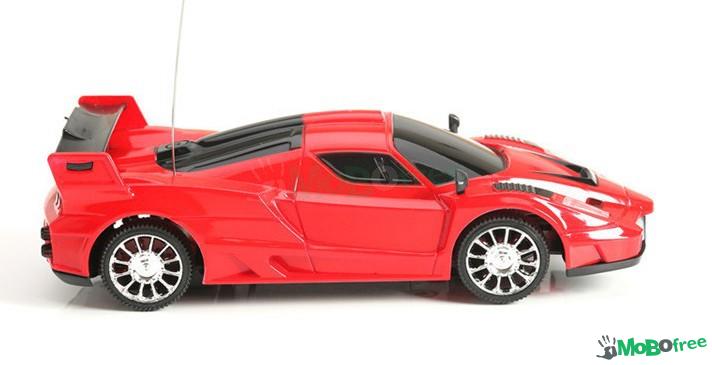 $15
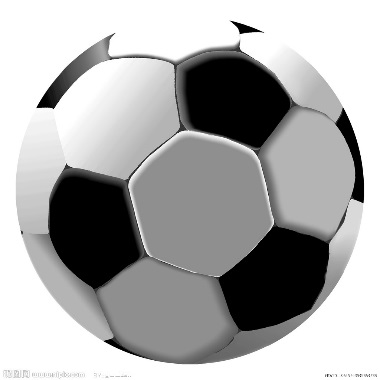 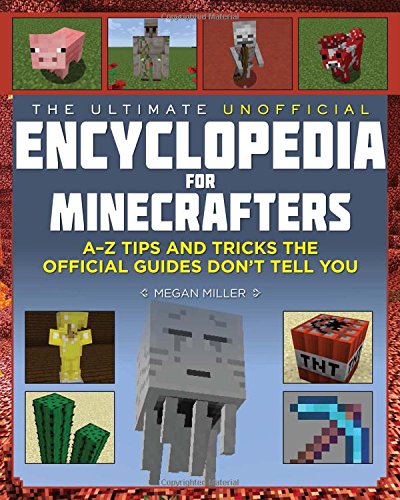 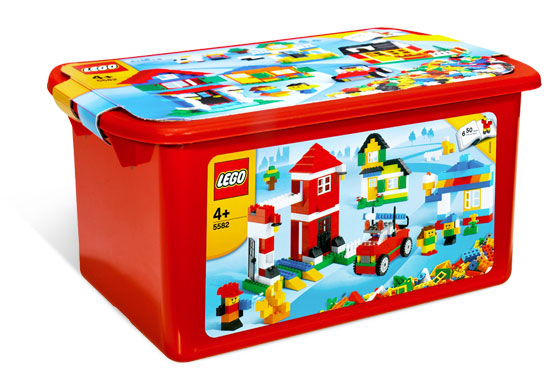 $8
$23
$13
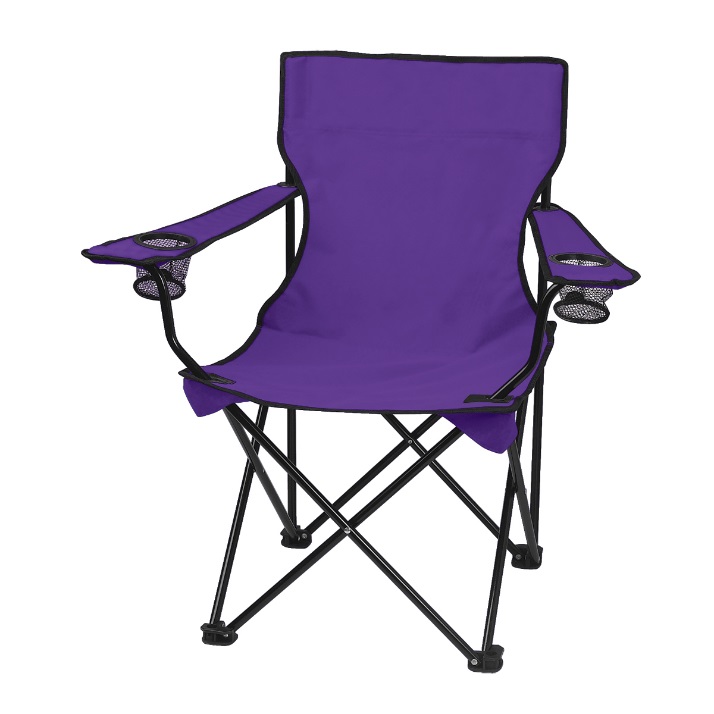 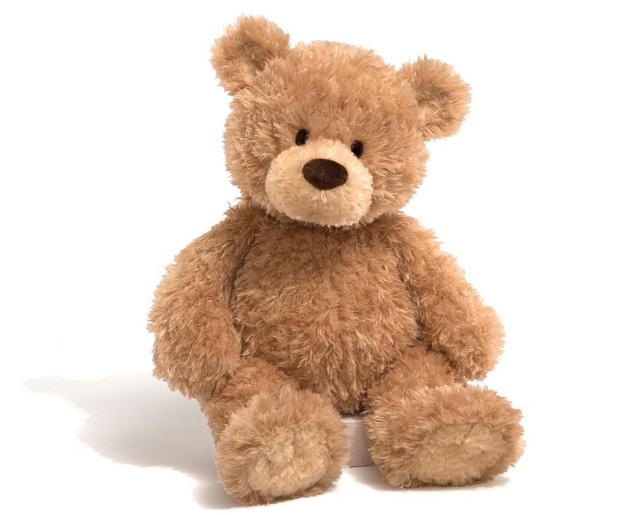 $12
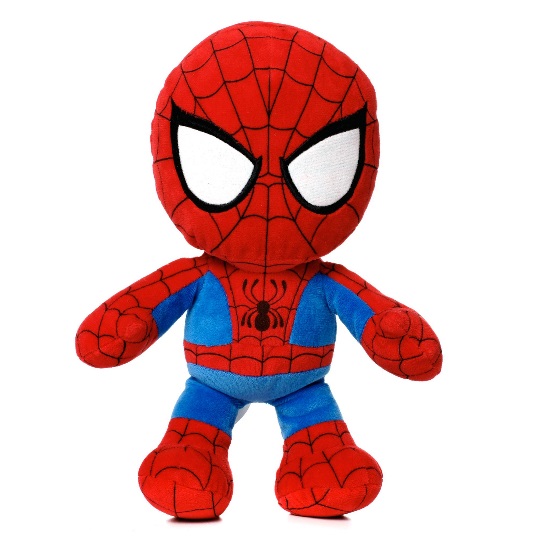 $8
$9
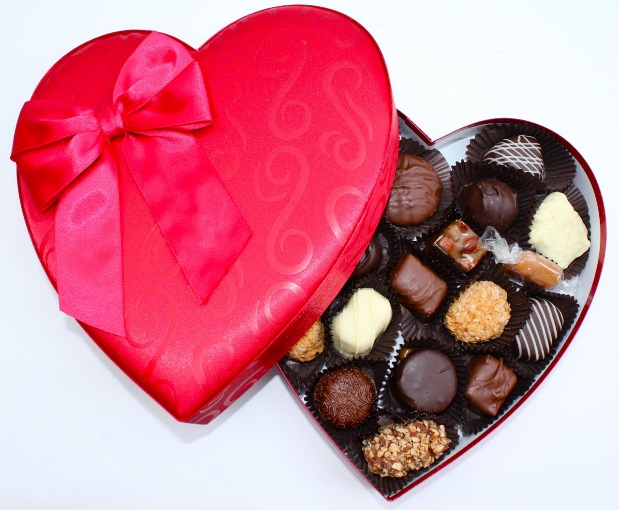 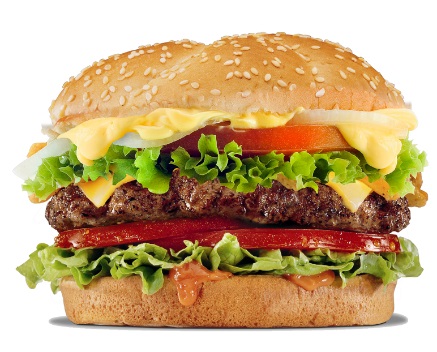 $5
$14
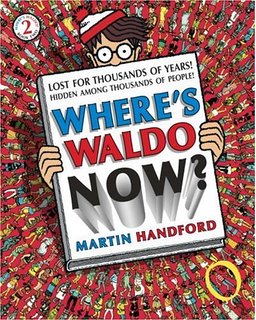 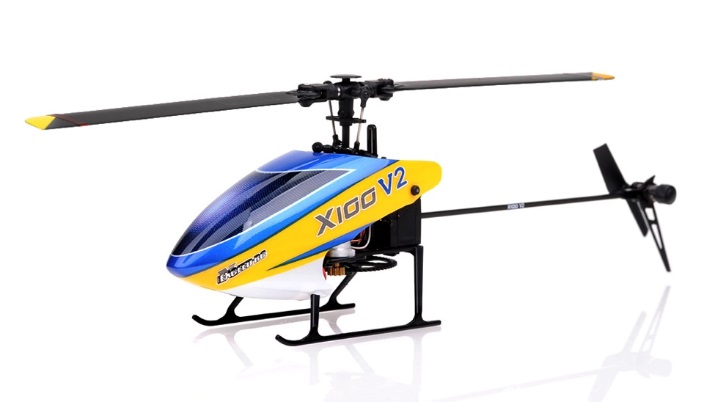 $12
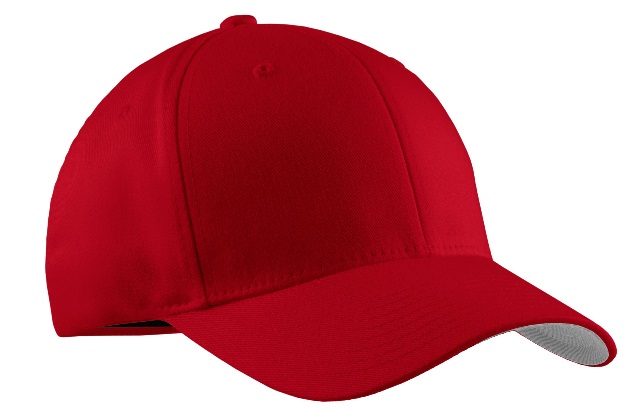 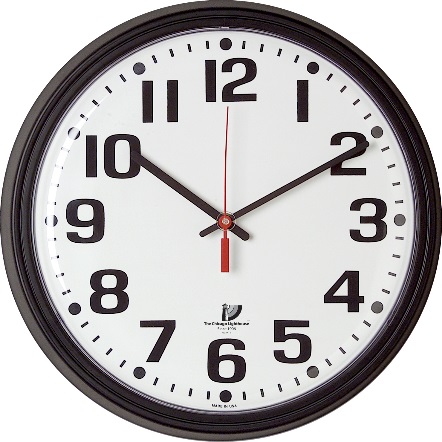 $16
$9
$12
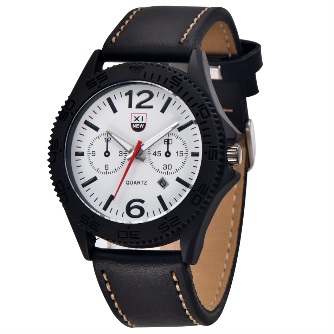 $1
$17
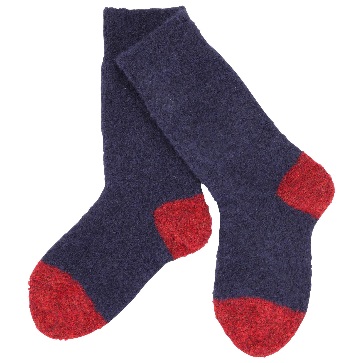 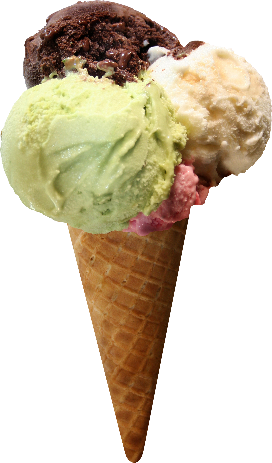 $1
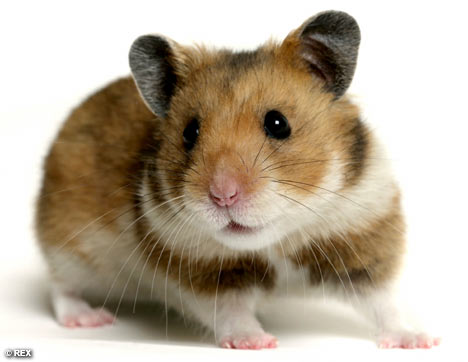 $7
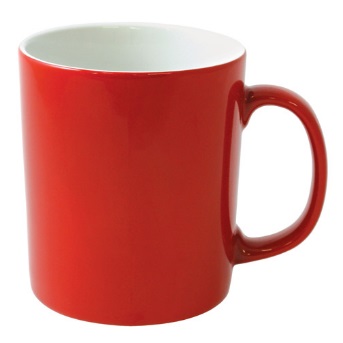 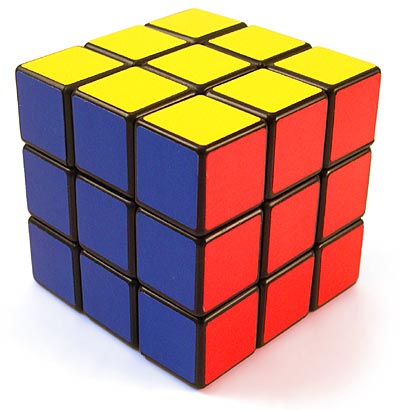 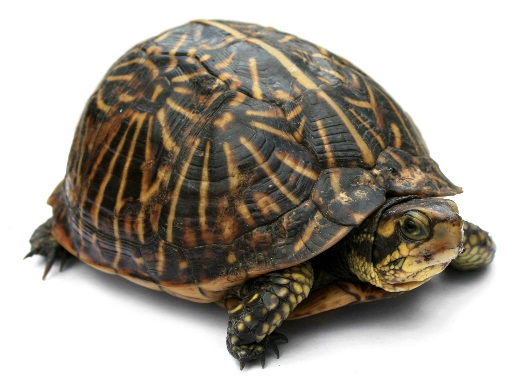 $3
$10
$15